A Crash Course in Reinforcement Learning
Oliver Schulte
Simon Fraser University
CMPT 980
Introduction to Deep Learning
[Speaker Notes: emphasis on connections with neural net learning]
Outline
What is Reinforcement Learning?
Key Definitions
Key Learning Tasks
Reinforcement Learning Techniques
2
A Crash Course in Reinforcement Learning
Overview
3
A Crash Course in Reinforcement Learning
Learning To Act
So far: learning to predict
Now: learn to act
In engineering: control theory
Economics, operations research: decision and game theory
4
A Crash Course in Reinforcement Learning
Examples
Fly stunt manoeuvres in a helicopter
Defeat the world champion at Backgammon, Go
Manage an investment portfolio
Control a power station
Make a humanoid robot walk
Play Starcraft,  Atari games better than humans
Drive a car
Play hockey
5
A Crash Course in Reinforcement Learning
[Speaker Notes: https://deepmind.com/blog/announcements/deepmind-and-blizzard-open-starcraft-ii-ai-research-environment
https://www.newscientist.com/article/2221840-deepminds-starcraft-playing-ai-beats-99-8-per-cent-of-human-gamers/]
Differences to classification/regression
There is no supervisor, only a reward signal
No labels “wrong choice, right choice”
Feedback is delayed, not instantaneous
Sequential, non i.i.d data
Agent’s actions affect the subsequent data it receives
6
A Crash Course in Reinforcement Learning
Rl framework
At each step t the agent:
Executes action At
Receives observation Ot
Receives scalar reward Rt
The environment:
Receives action At
Emits observation Ot+1
Emits scalar reward Rt+1
7
A Crash Course in Reinforcement Learning
Acting in Action
Autonomous Helicopter
An example of imitation learning: start by observing human actions
Learning to play video games
“Deep Q works best when it lives in the moment”
Learn to flip pancakes
8
A Crash Course in Reinforcement Learning
[Speaker Notes: https://www.youtube.com/watch?v=VCdxqn0fcnE helicopter
https://www.wired.com/2015/02/google-ai-plays-atari-like-pros/
http://www.youtube.com/watch?v=W_gxLKSsSIE]
MARKOV DECISION PROCESSES
9
A Crash Course in Reinforcement Learning
Markov Process
Aka Markov Chains
A Markov process moves from one state to another with a certain probability
Transition probability: P(st+1 = s’|st = s)
RNNs are like (continuous) Markov Processes with hidden States
Demo
10
A Crash Course in Reinforcement Learning
[Speaker Notes: http://setosa.io/blog/2014/07/26/markov-chains/index.html]
Student Example
11
A Crash Course in Reinforcement Learning
[Speaker Notes: See file]
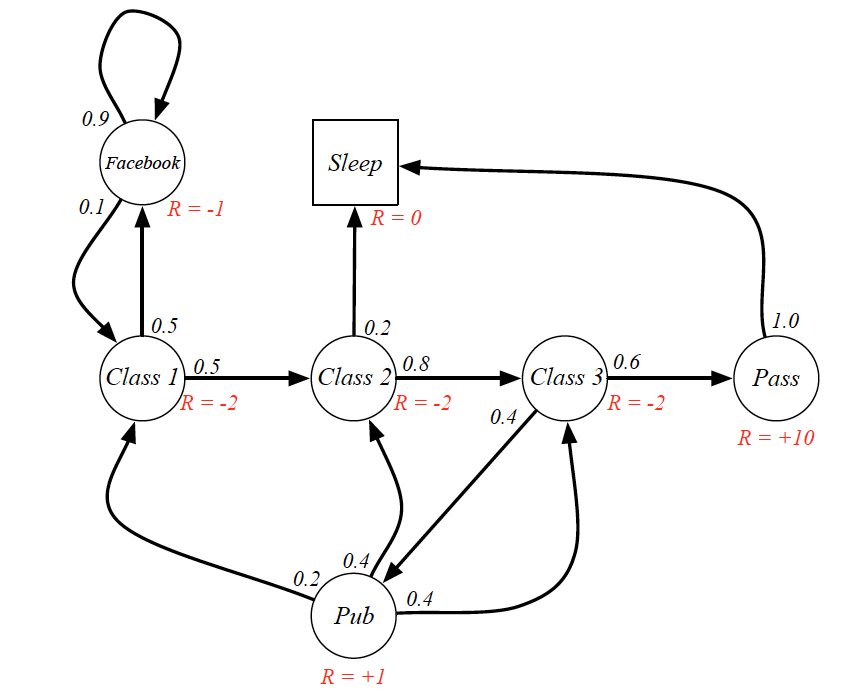 Markov reward process
Markov Process + Reward Rs associated with state
12
A Crash Course in Reinforcement Learning
[Speaker Notes: Can interpret state reward as expected reward from transition]
Returns and discounting
A trajectory is a (possibly infinite) sequences0,r0,s1,r1,...,sn,rn,...
The return is the total sum of rewards.
But: if the trajectory is infinite, we have an infinite sum!
Solution: Weight rewards by discount factor γ between 0 and 1.
Return = r0+γr1+γ2rn+...
Getting rewards sooner is better than later
13
A Crash Course in Reinforcement Learning
[Speaker Notes: can also interpret as probability of process eding]
Discounting example
14
A Crash Course in Reinforcement Learning
Markov Decision Processes
Markov decision process (MDP) = Markov reward process + actions 
Transition probabilities depend on actions
P(s’|s,a)
Rewards depend on actions
R(s,a)
Markov game = MDP with actions, rewards for > 1 agent
15
A Crash Course in Reinforcement Learning
example: Student Markov decision Process
16
Figure from David Silver, Lectures on Reinforcement Learning
[Speaker Notes: silver-mpd.pdf
see slide 11 student MRP for interpretation of states]
Hockey example
What are the states?
What are the rewards?
17
A Crash Course in Reinforcement Learning
[Speaker Notes: ⁨sfuvault⁩ ▸ ⁨Tien⁩/v03_with_arrow.mov]
Factored states
In practice, RL uses a factored representation (see Russell and Norvig).
The state is defined by a list of values for a set of variables.
E.g. in hockey, can include score, game time, locations of players, location of puck
If we  have only 2 integer variables x and y, we can visualize states in a grid world
18
A Crash Course in Reinforcement Learning
[Speaker Notes: https://cs.stanford.edu/people/karpathy/reinforcejs/gridworld_dp.html]
Reinforcement learning algorithms
State Table Representation
19
A Crash Course in Reinforcement Learning
RL framework
dynamic programming
learning
Data
Transition Probabilities
Value Function
We will start with model-based approaches.
Define your Markov Decision process model (states, rewards, actions). 
Use data to learn state transitions ⇒ fully defined MDP
Use algorithms to solve the MDPSolving MDP = determine optimal action in every state
20
A Crash Course in Reinforcement Learning
Policies
A deterministic policy π is a function that maps states to actions.
i.e. tells us how to act.
Can also be probabilistic: π(a|s)
Can be implemented using neural nets.
grid world demo
21
A Crash Course in Reinforcement Learning
The Value function
Given a policy and an MDP, we have the expected return, over all infinite trajectories, from using the policy at a state.
Notation: Vπ(s)
Important: this is a powerful look-ahead concept.
Like searching through an entire search tree for expected success
Game example: chance of winning, expected total score.
Dr. Strange looks ahead
Can also be computed by a neural network
22
A Crash Course in Reinforcement Learning
[Speaker Notes: https://www.youtube.com/watch?v=eGKPfZTXHsc]
Optimal Policies
A policy π* is optimal if for any other policy and for all states s Vπ*(s) ≥ Vπ(s)
The value of the optimal policy is written as V*(s).
23
A Crash Course in Reinforcement Learning
The action value function
Given a policy, the expected reward at a state given an action is denoted as Qπ(s,a).
Similarly Q*(s,a) for the value of an action given the optimal policy.
grid example
24
A Crash Course in Reinforcement Learning
[Speaker Notes: Show Mitchell example
http://www.cs.ubc.ca/~poole/demos/mdp/vi.html]
RL Concepts
These 3 functions can be computed by neural networks
25
A Crash Course in Reinforcement Learning
computing value functions
Bellman Equations
26
A Crash Course in Reinforcement Learning
Learning Value functions
dynamic programming
learning
Data
Transition Probabilities
Value Function
grid example
27
A Crash Course in Reinforcement Learning
[Speaker Notes: make sure this equation displays correctly
Explain: s’ = next state given current action]
General Bellman Equation
How about a general equation for the Q-function?
Developed for transition probabilities that are “nice”discrete, Gaussian, Poisson,...
28
A Crash Course in Reinforcement Learning
[Speaker Notes: Solution: Q(s,a) = R(s,a) + \gamma x \sum_{s’} P(s’|s) x V(s’)]
Computing Optimal values and policies
29
A Crash Course in Reinforcement Learning
[Speaker Notes: Known in business schools
Can choose optimal actions with any probability, even deterministic]
Hockey example
30
A Crash Course in Reinforcement Learning
Markov Decision Process Model for the National hockey league
7 seasons (2007-2014)
Typical sequence
31
A Crash Course in Reinforcement Learning
State space
List of context features +
Events leading up to current state
Ignore locations
Curse of dimensionality: state space grows exponentially with each feature
In NHL model, over 1.3M states
Value iteration can handle this
32
A Crash Course in Reinforcement Learning
[Speaker Notes: Tough trade-off: features give context and information but blow up state space]
Impact Values
Impact(s,a) = Q(s,a) – V(s)
How much does an action improve a teams’ change of scoring?
Correlates with player salary, other metrics
33
A Crash Course in Reinforcement Learning
Summary
Reinforcement Learning: learning to act
Adds actions and rewards to a temporal Markov model
Key problems:
Value Function: Estimate expected future cumulative reward from a given state
Policy optimization: Find an optimal policy
Discrete MDP:
Learn transition probabilities
Compute value functions and optimal policies using value iteration (Bellman equation)
34
A Crash Course in Reinforcement Learning